Escuela Normal De Educación Preescolar.
Licenciatura en educación preescolar.
Sexto semestre.

3°A
Curso:
Trabajo docente y proyectos de mejora escolar
Maestra:
Dolores Patricia Segovia Gómez 
“Diario de campo (segunda semana)”
Alumna:
Valeria Elizabeth Preciado Villalobos N°14
Competencias de unidad:
• Plantea las necesidades formativas de los alumnos de acuerdo con sus procesos de desarrollo y de aprendizaje, con base en los nuevos enfoques pedagógicos.
• Establece relaciones entre los principios, conceptos disciplinarios y contenidos del plan y programas de estudio en función del logro de aprendizaje de sus alumnos, asegurando la coherencia y continuidad entre los distintos grados y niveles educativos.
• Utiliza metodologías pertinentes y actualizadas para promover el aprendizaje de los alumnos en los diferentes campos, áreas y ámbitos que propone el currículum, considerando los contextos y su desarrollo.
• Incorpora los recursos y medios didácticos idóneos para favorecer el aprendizaje de acuerdo con el conocimiento de los procesos de desarrollo cognitivo y socioemocional de los alumnos.
• Elabora diagnósticos de los intereses, motivaciones y necesidades formativas de los alumnos para organizar las actividades de aprendizaje, así como las adecuaciones curriculares y didácticas pertinentes.
• Selecciona estrategias que favorecen el desarrollo intelectual, físico, social y emocional de los alumnos para procurar el logro de los aprendizajes.
• Emplea los medios tecnológicos y las fuentes de información científica disponibles para mantenerse actualizado respecto a los diversos campos de conocimiento que intervienen en su trabajo docente.
• Construye escenarios y experiencias de aprendizaje utilizando diversos recursos metodológicos y tecnológicos para favorecer la educación inclusiva.
• Evalúa el aprendizaje de sus alumnos mediante la aplicación de distintas teorías, métodos e instrumentos considerando las áreas, campos y ámbitos de conocimiento, así como los saberes correspondientes al grado y nivel educativo.
• Elabora propuestas para mejorar los resultados de su enseñanza y los aprendizajes de sus alumnos.
• Utiliza los recursos metodológicos y técnicos de la investigación para explicar, comprender situaciones educativas y mejorar su docencia.
• Orienta su actuación profesional con sentido ético-valoral y asume los diversos principios y reglas que aseguran una mejor convivencia institucional y social, en beneficio de los alumnos y de la comunidad escolar.
• Decide las estrategias pedagógicas para minimizar o eliminar las barreras para el aprendizaje y la participación asegurando una educación inclusiva.

Saltillo, Coahuila 				17/05/2021
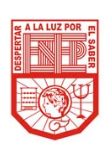 Lunes 17 de mayo del 2021

Se envió mensaje en la mañana al grupo de padres de familia por medio de whats app, deseándoles un buen inicio de semana y recordándoles que hay que realizar las actividades en casa que se pidieron.
El día de hoy no se llevo a cabo clases en línea, pero se mando a los papás, las actividades de tarea que se entregan como evidencia de la semana el viernes y una imagen para motivar a los niños con los que cumplieron sus evidencias de la semana pasada.
Se asistió a acompañar la clase de educación artísticas donde asiste todos los niños del jardín.
Caníl menciona que el involucramiento activo de los padres es sustancial para mejorar la calidad de vida de la niñez y adolescencia ya que posibilita la obtención de garantizar el derecho a la protección. A demás contribuye a brindarle mayores posibilidades para el desarrollo integral, beneficiando a sus conocimientos y necesidades.
Martes 18 de mayo del 2021

Se envió mensaje en la mañana al grupo de padres de familia por medio de whats app, deseándoles un buen inicio de semana y recordándoles que hay que realizar las actividades en casa que se pidieron.
Se  explico de manera general la actividad que el día de hoy se va a realizar, el tema principal es la contaminación y los materiales que utilizaran son revistas y trabajos viejos, reciclando las imágenes que encuentren y clasificando la basura.
El material que utilicen los alumnos es muy importante ya que La inclusión de los materiales didácticos en un determinado contexto educativo exige que el profesor o el Equipo Docente correspondiente tengan claros cuáles son las principales funciones que pueden desempeñar los medios en el proceso de enseñanza-aprendizaje.
Referencias bibliográficas
Caníl, Juana Mateo . (2017). Campus P. César Augusto Jerez García, s. j. Quiché.

Guerrero, Alberto. (2009). Materiales didácticos en el aula. Federación de enseñanza de CC. OO. Andalucía.